Квіти – природна краса, послана як подарунок природи людині
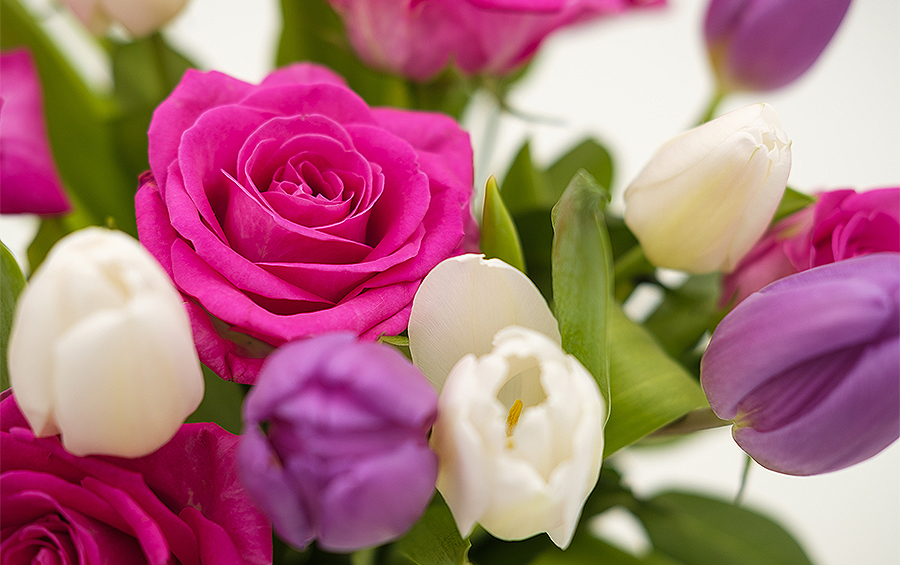 Підготував: Богдан РАЧУК
У грудні 2018 року на основі аналізу викопних решток рослин, названих Nanjinganthus, було отримано дані, що перші квіти виникли 250 млн років тому.
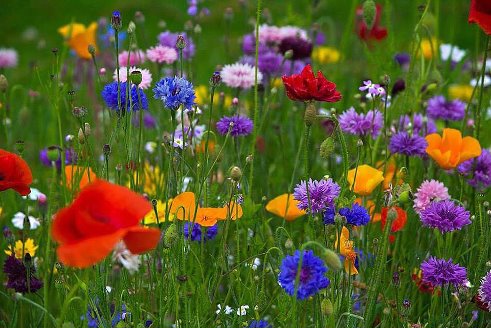 Перше визначення квітки дав німецький поет і вчений В. Гете в праці “Метаморфози рослин”
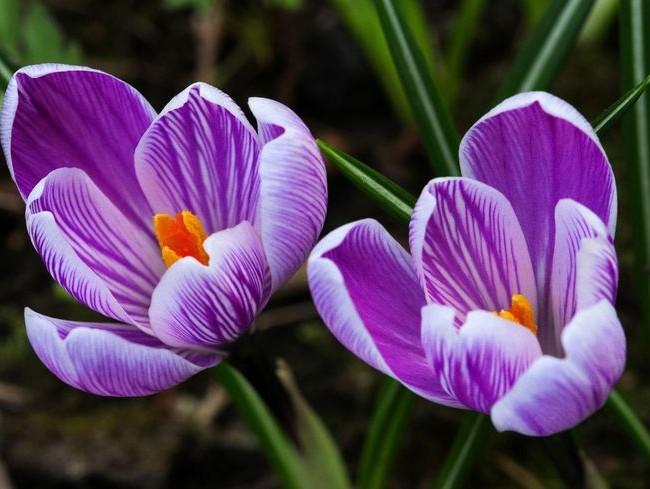 Вчені нарахували більше 350 000 різновидів квіткових рослин. Кожен вид має свій особливий аромат, колір, форму. Вони приносять в наше життя радість і чарівність.
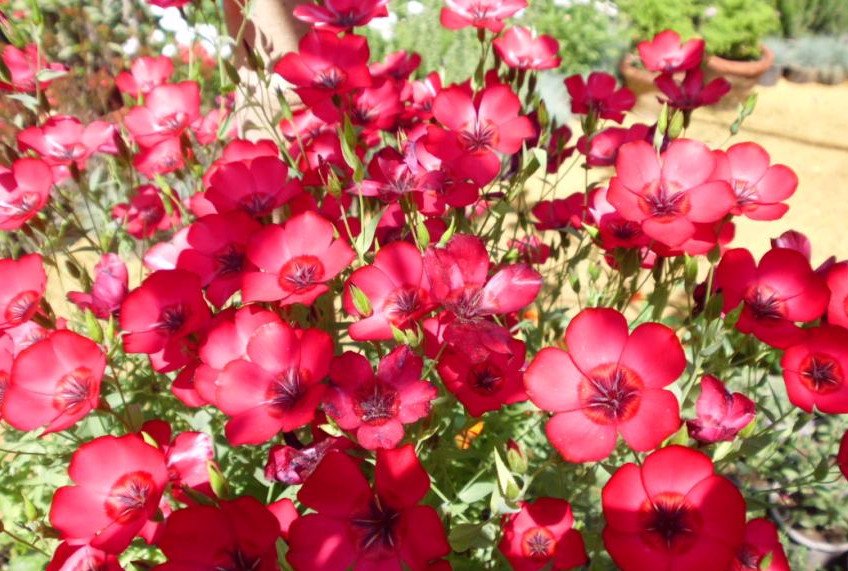 Людина почала вирощувати квіти більше 4000 років тому, і першими до цього додумалися древні єгиптяни.
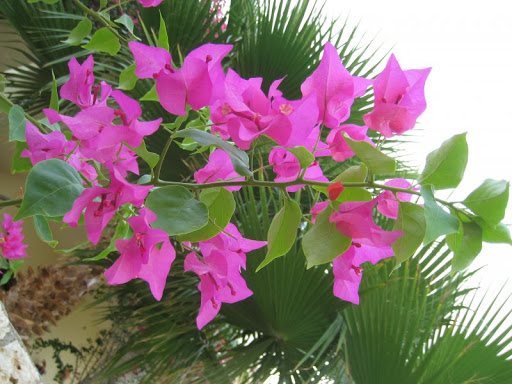 Квіткові символи

Троянда – символом кохання, урочистої краси, вроди. 
Півонія– символ розквіту дівочої краси й  зрілості. 
Конвалія – символ сердечної щедрості, душевної відкритості й надмірної довірливості.
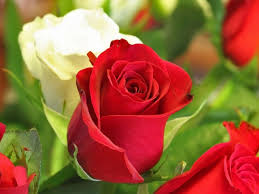 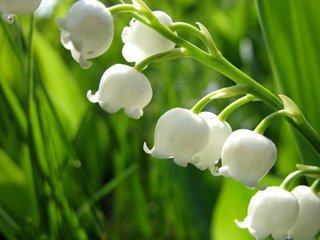 Підсніжник – провісник тепла, символ сподівань на краще майбутнє.
 Айстра – символ чистого і ніжного кохання. 
Лілея — символізує, сильні дівочі чари, привабливість, чистоту та цнотливість.
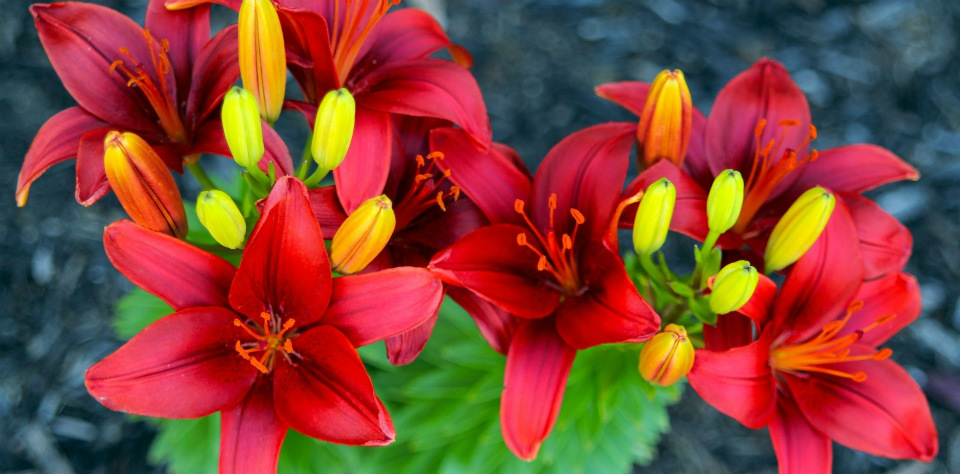 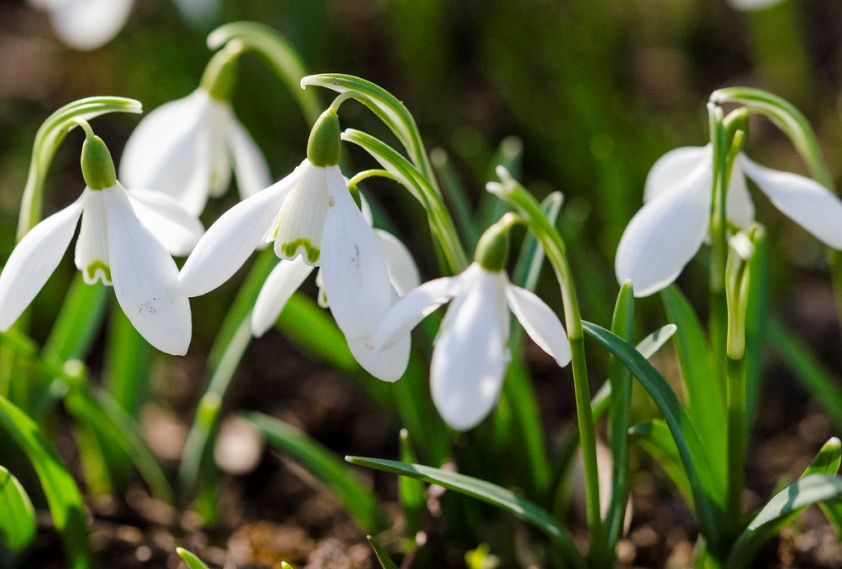 Ромашка —  символ чистого кохання, ніжності та шлюбної відданості й вірності.
Волошки – говорять про скромність і ніжність. 
Маки – означають красу та молодість.
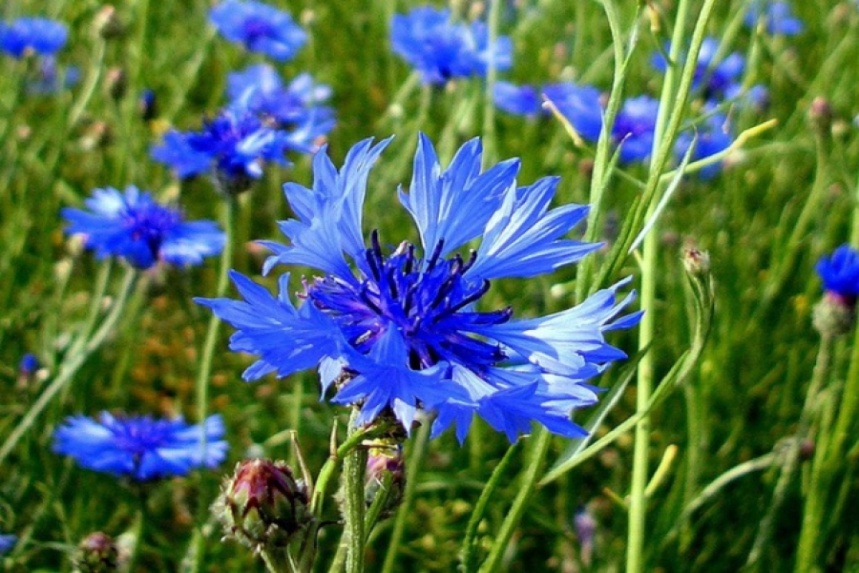 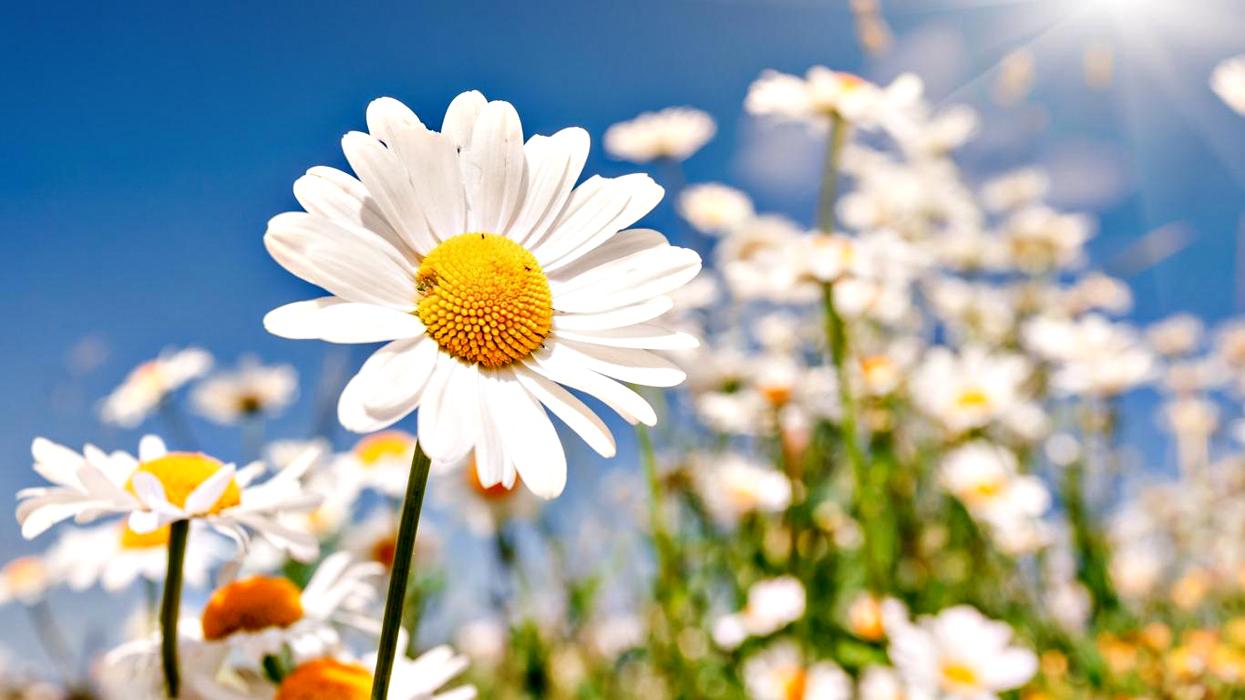 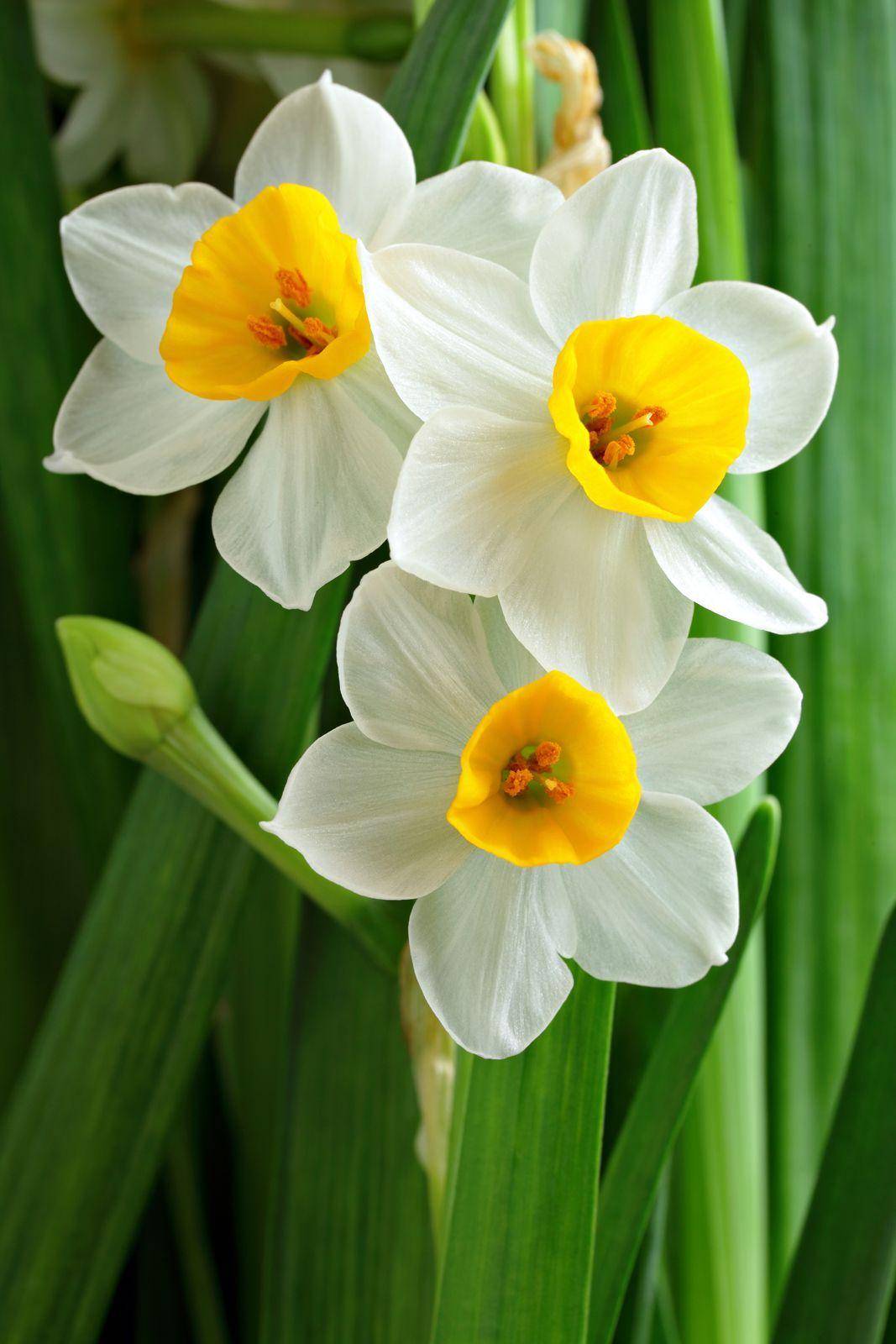 Легенда про Нарциса
Прекрасний юнак відклонив любов німфи Ехо. За це він був покараний: побачивши у воді власне відображення, закохався в нього. Охоплений невгамовною закоханістю до себе, він помер, а на згадку про нього залишилася гарна, запашна квітка, віночок якого так і хилиться донизу, як би бажаючи ще раз помилуватися собою в воді.
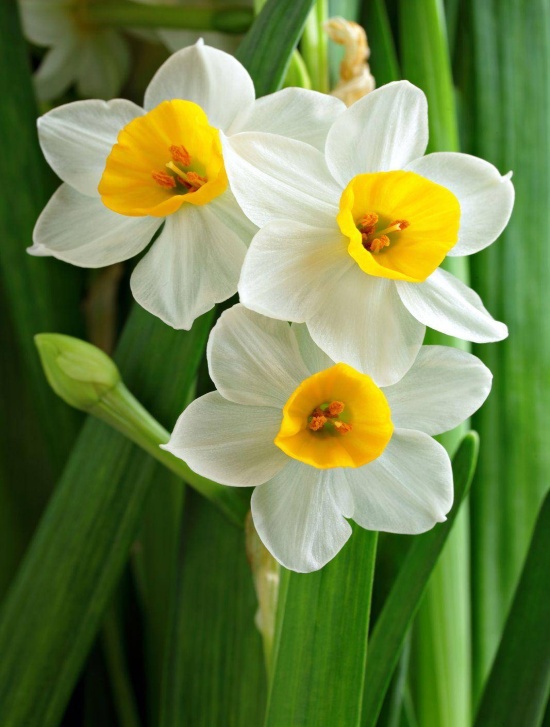 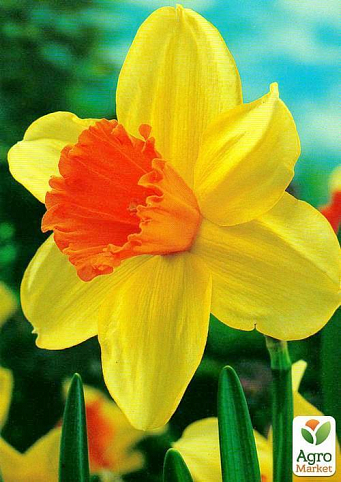 Не тільки живі квіти захоплюють нас, дарують радість і чудовий настрій, але і паперові квіти володіють такою властивістю. Папір - це дуже зручний матеріал, що дозволяє зробити практично будь-які квіти, зімітувати їх природних шарм і витонченість.
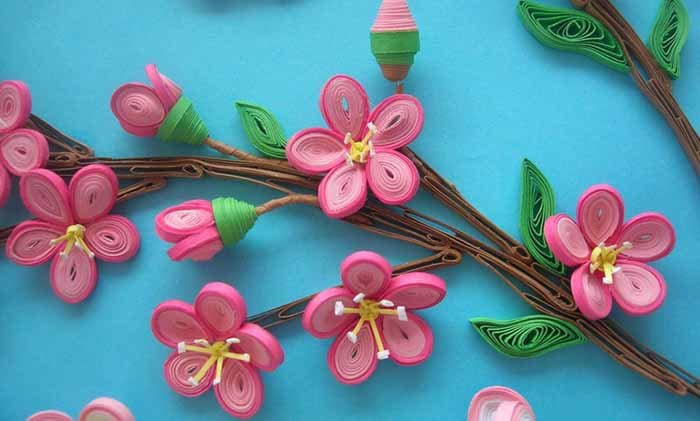 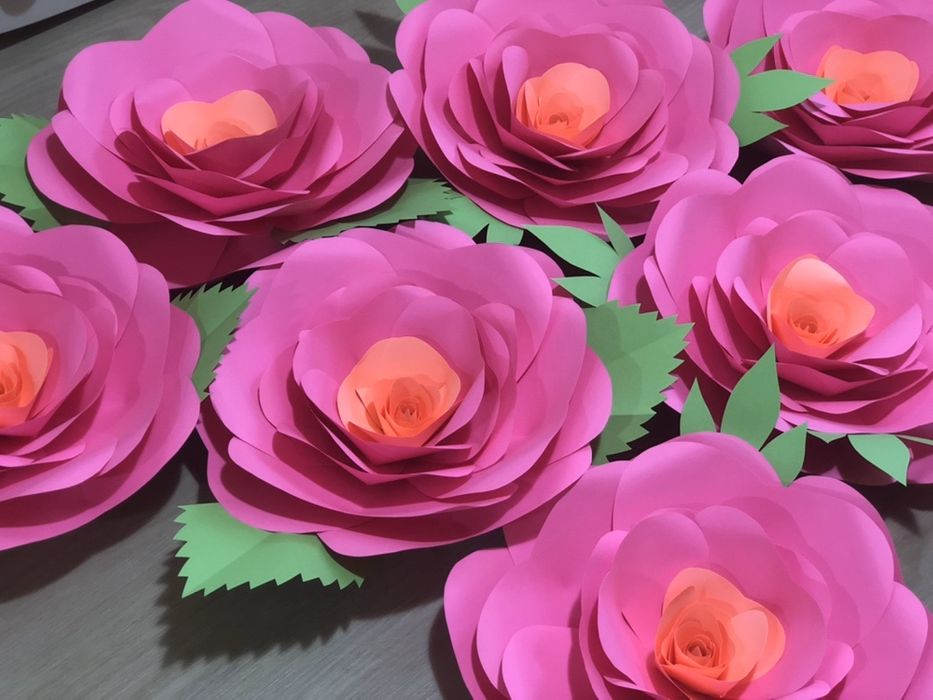 Нарцис в техніці квілінг
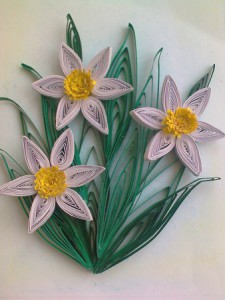 Послідовність  виготовлення  аплікації
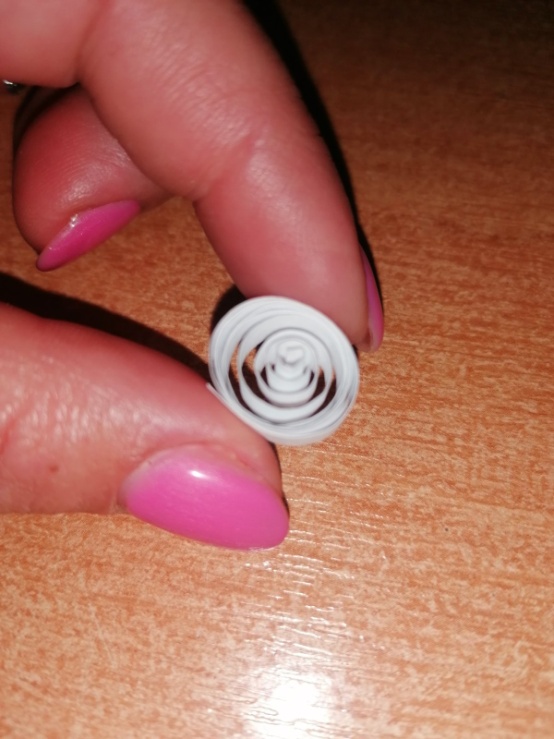 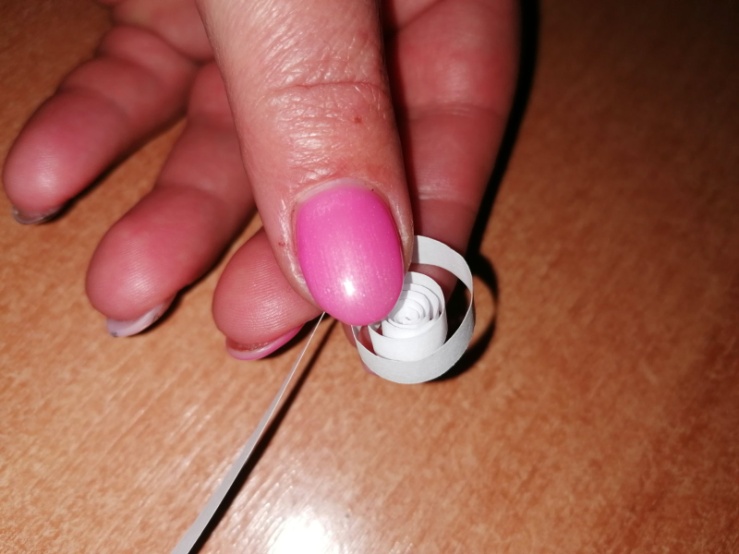 1.
2.
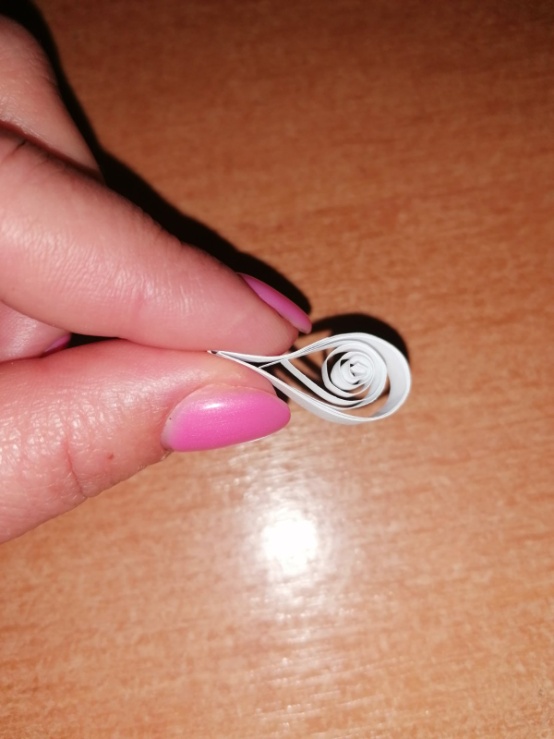 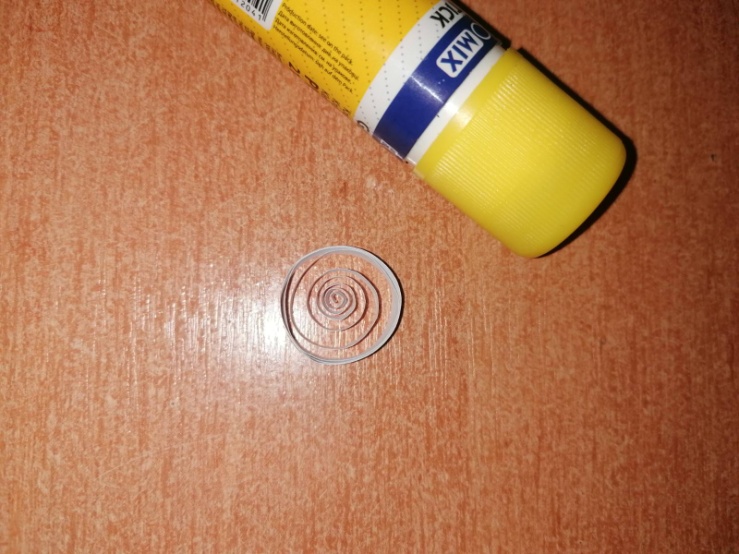 3.
4.
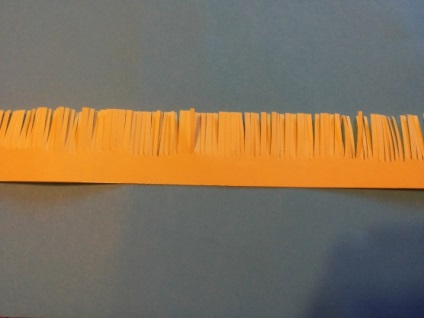 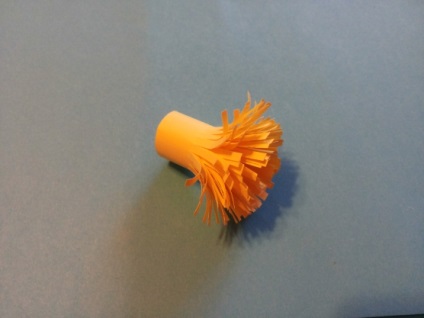 5.
6.
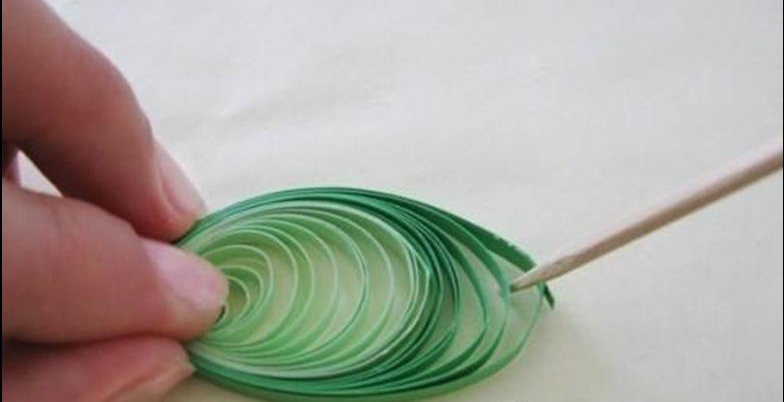 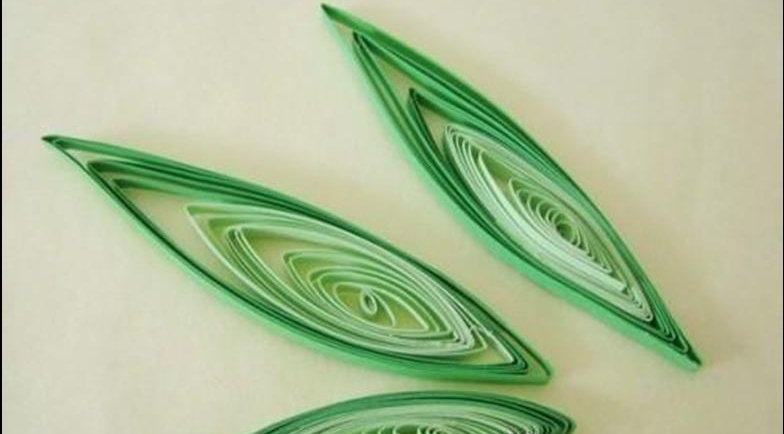 7.
8.
Квілінг: мистецтво, що доступне кожному
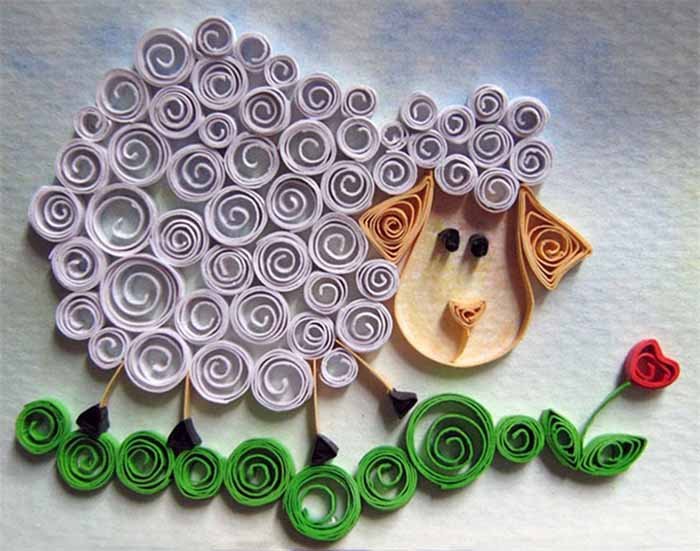 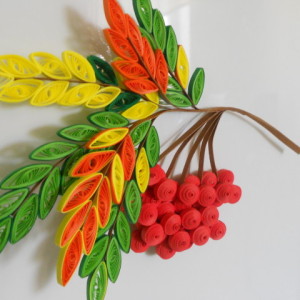 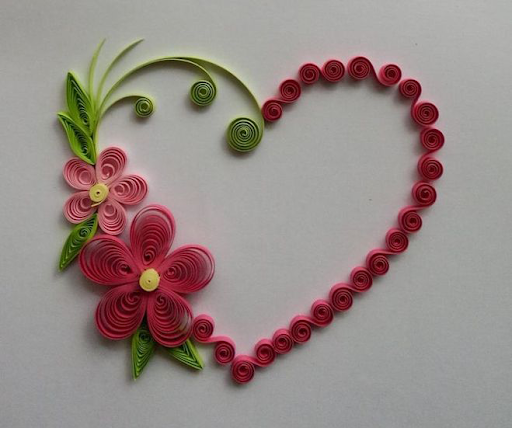 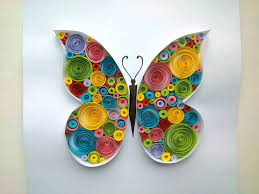 ДЯКУЮ ЗА УВАГУ !
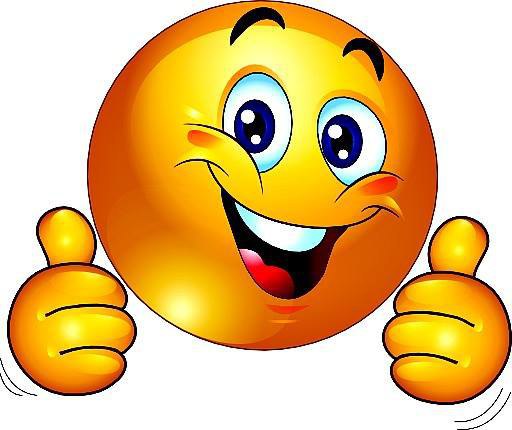